Canada.caÉtude de libellé des tâches principales de la COVID-19
Bureau de la transformation numérique de Canada.ca (SCT) et Santé Canada

12 juin 2020
1
Comprendre les libellés qui fonctionnent
Il est apparu nécessaire d'ajouter des barres de liens vers les tâches principales identifiées dans l'étude Canada.ca/OMS sur l'identification des tâches principales
Les nouveaux liens concernent le stade actuel de la pandémie - vaccins, réouverture, stratégie du gouvernement
Objectif de l'étude : Trouvez les meilleurs libellés pour les nouvelles barres/liens sur Canada.ca/coronavirus à partir d'un ensemble de libellés proposés
Étude comportementale des questions avec options pour les libellés 
Les résultats soutiennent les noms des nouvelles barres et des liens sélectionnés 
Barres : Limiter la propagation et Réouverture en toute sécurité
Liens : Lignes directrices pour les recouvrements de visage
2
Rapport sur l'identification des tâches principales Mai 2020 (en anglais seulement)
Étude en ligne réalisée via Canada.ca
Invitation sur Canada.ca
invités au hasard 
étude réalisée du 8 au 10 juin
3 053 répondants 
2 599 en anglais (85 %)
454 en français 
58 % ont terminé l'étude dans son intégralité, le reste en partie
Les répondants ont vu 10 questions avec des libellés et ont répondu “Où cliqueriez-vous?”
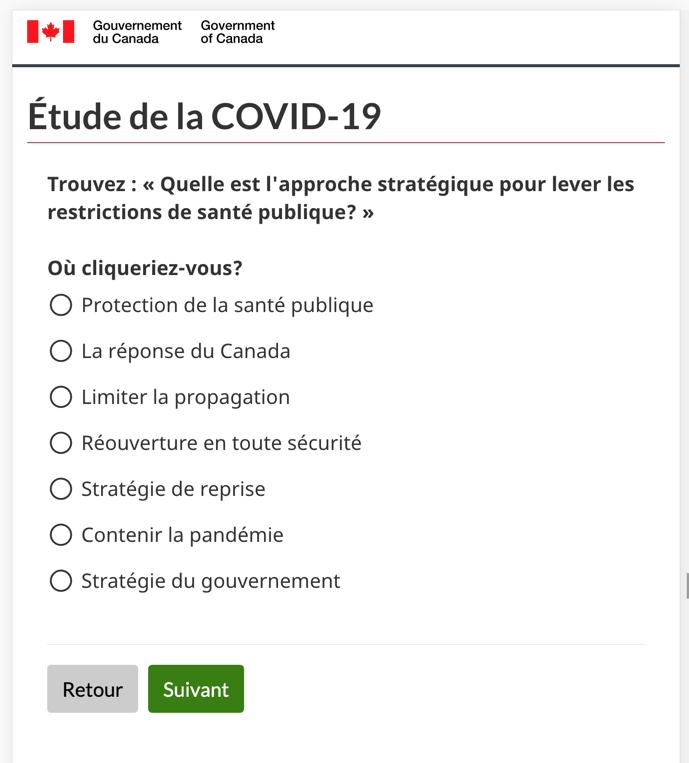 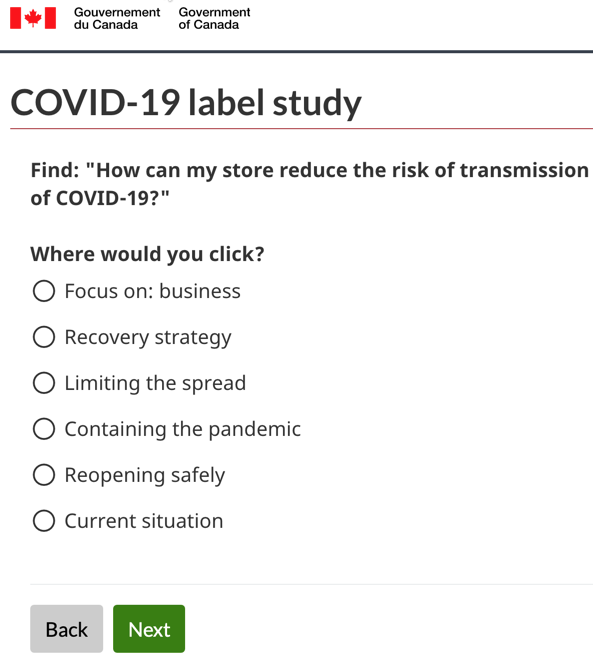 3
[Speaker Notes: étude en français : http://m.sgizmoca.com/s3/7ccff96a04a7
étude en anglais : http://m.sgizmoca.com/s3/312344174015

Semblable à l'étude Optimal Workshop Treejack mais l'utilisation d'un sondage permet de choisir plusieurs libellés]
Tâches - questions basées sur les tâches de l'OMS
Les répondants ont vu la tâche ombrée ou non ombrée, pour tous les ensembles, à l'exception de la question 19, que tous les répondants ont vue.
[Speaker Notes: Voir les versions anglaises des tâches en annexe sur la diapositive 16.]
Libellés pour le stade actuel de la pandémie
10 questions ont ciblé les tâches principales dans une série de libellés proposée pour les barres
Succès évident pour le nouveau libellé Réouverture en toute sécurité/Reopening safely pour la réduction des risques dans les commerces de détail et la stratégie pour la levée des restrictions
Limiter la propagation/Limiting the spread  a obtenu des résultats légèrement meilleurs dans l'ensemble que la Protection de la santé publique
Le libellé a été proposé par SC, fonctionne pour l'ensemble du gouvernement
Pourcentage de réponses sélectionnées par question pour les libellés proposés
5
[Speaker Notes: Voyages et immigration a bien fonctionné pour la quarantaine, mais certains chevauchements]
Label for later stage of pandemic
Protecting public health/Protection de la santé publique won strong majorities in both EN and FR respondents for Vaccine & immunity tasks
These tasks are related to personal medical health vs environment
Vaccines is #5 top task (#1 at WHO)& immunity is #17 (#4 at WHO)
Keep this label in mind as more personal medical tasks appear over time  e.g. drug treatments and prophylactics, convalescent plasma therapy ...
3. When is a vaccine likely to be available?
14. Are immunity tests available in Canada to find out if I had COVID-19 in March?
6
Dernières annonces plutôt que Nouvelles
La majorité s'attend à trouver des réponses sous Dernières annonces/Latest announcements 

Ce résultat confirme le libellé actuel.
7
Prevention vs Avoiding Infection
Concern: WHO label study chose Avoiding infection as best label:
physical distance,
best types of masks,
receiving a delivery, 
vitamins
These results support existing Prevention and risks label
8
Results suggest Masks needs changes
Respondents expected to learn about masks in Face covering guidelines

31% associate it with PPE 
Only 15% identified with current label of Non-medical masks
Links need to be descriptive to engage clicks, be prescriptive in the content
ON uses Face covering guidelines, inclusive of shields
BC,AB,MB,QC & NU use Masks as the label 
SA uses Homemade masks
NS & PEI use Non-medical masks to link to Canada.ca
9
Move masks to Limiting the spread
Link to masks is currently in Your health. These results support:
Moving the link on COVID landing into Limiting the spread bar (27%) from current Your Health bar (6%)
Sticking with current label Prevention and risks over the WHO label of Avoiding infection
10
Self-assessment inconclusive
Added symptom question to address concern that current Take a self-assessment label is not as effective without reference to symptoms
Compared options used by provinces and CDC (Self-check your symptoms)
Only a slight majority chose option with ‘symptoms’ in the label - stick with current label
11
Recommandations
Recommande d'appliquer les résultats à la page d'accueil de la COVID-19
Ajouter la barre ‘Réouverture en toute sécurité’ pour la phase II
Renommer ‘Masques’ à ‘Lignes directrices pour les recouvrements de visage’
Mettre ‘Lignes directrices pour les recouvrements de visage’ sous ‘Limiter la propagation’
Continuer à faire évoluer les barres à mesure que le contenu des tâches principales est développé
12
Mise en œuvre des résultats : Phase I de la réouverture au Canada
En fonction de l'état de préparation du contenu et des approbations, certains libellés ont été mis à jour ou maintenus pour refléter les résultats de l'étude.

Catégories/Barres:
Une nouvelle bande intitulée ‘Limiter la propagation’ a été ajoutée pour classer les éléments relatifs à la réouverture et à la réduction du risque afin de soutenir le stade actuel de la pandémie

Liens:
Ajoutera d'informations sur les vaccins et les médicaments
Conservera le libellé ‘Dernières annonces’ 
Conservera le libellé ‘Prévention et risques’
Conservera le libellé  ‘Faites une auto-évaluation’
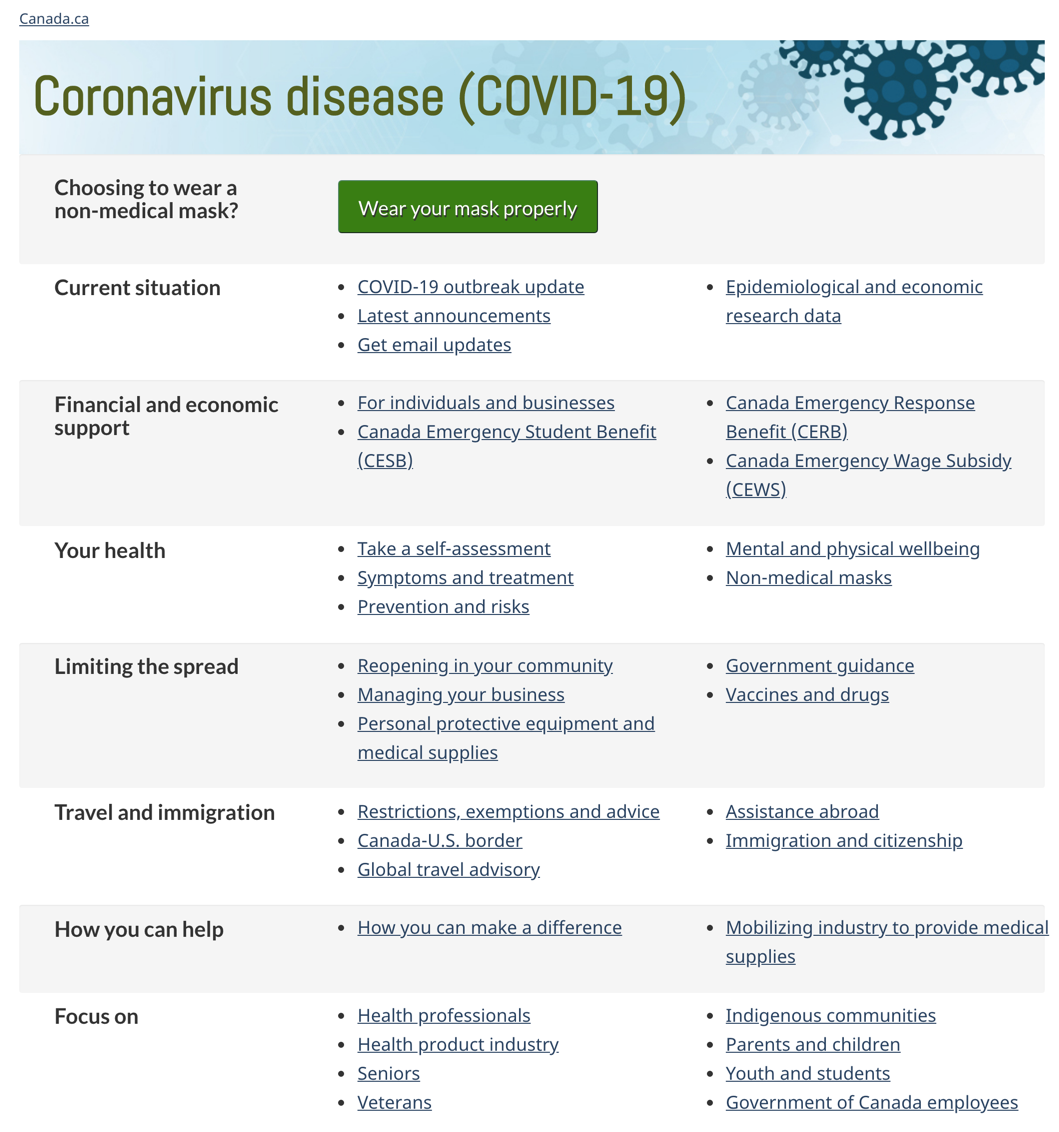 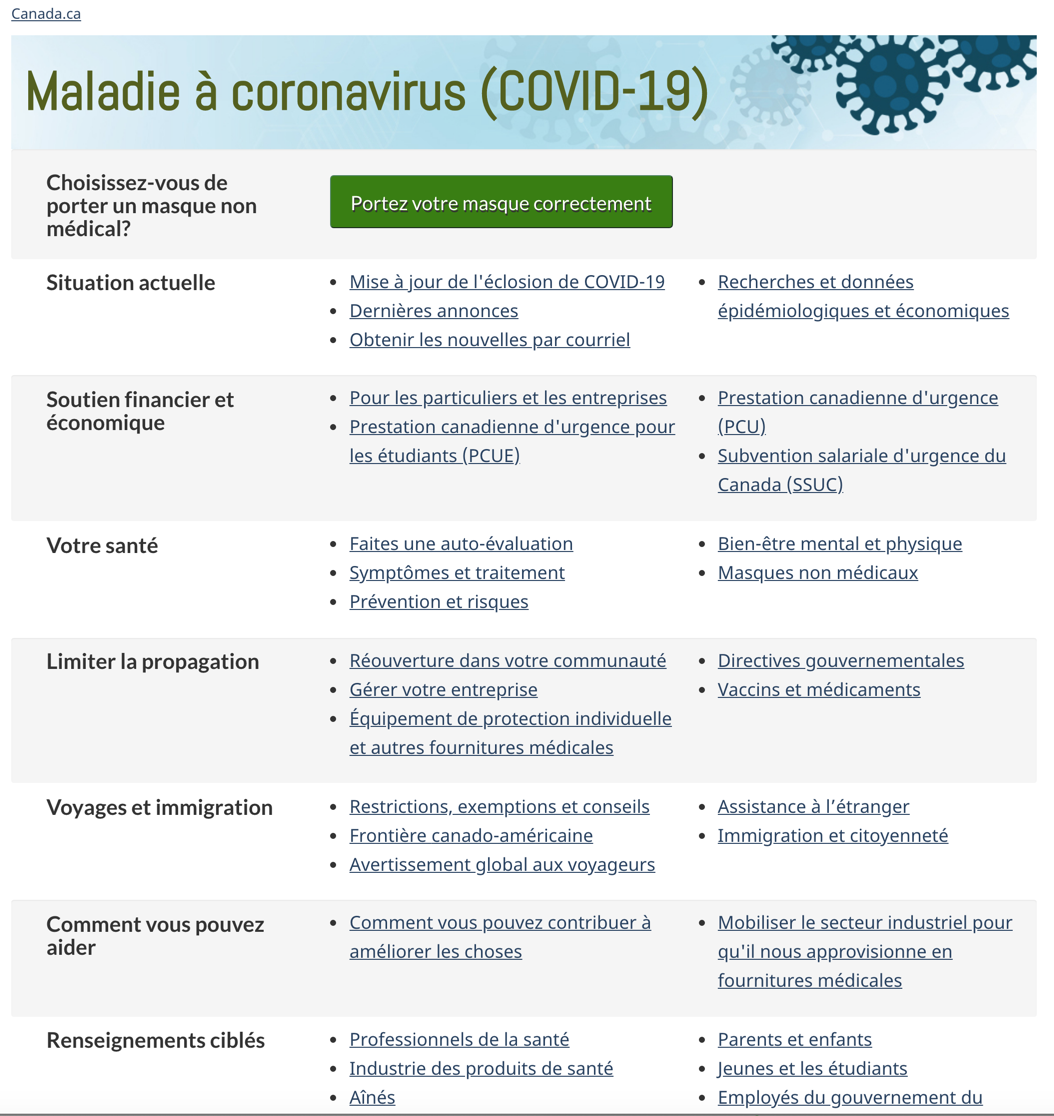 13
Prochaines étapes
Se préparer pour la phase II et explorer :
L’ajout d’une autre catégorie sur la ‘Protection de la santé publique’ pour réduire les liens dans la catégorie sur ‘Limiter la propagation’
Classer plus d'informations sur la santé médicale personnelle versus l'environnement qui nous entoure. Les informations recueillies ici concernent les vaccins, les traitements, les tests, etc.
Renommer le lien ‘Masque non médical’ pour qu'il reflète la manière dont les Canadiens recherchent l'information, ce qui serait fait en collaboration avec l'optimisation de ce contenu
14
Annexe - Libellés de l'étude
15
Tâches pour la version anglaise de l'étude
16
Annexe : Résultats de l'étude des tâches principales
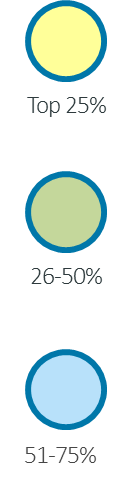 17
*Les gens votent pour un maximum de 5 tâches - la somme des pourcentages n'est donc pas égale à 100
[Speaker Notes: Rapport sur l'identification des tâches principales Mai 2020 (en anglais seulement)]
Annexe : Résultats de l'étude des tâches principales (anglais)
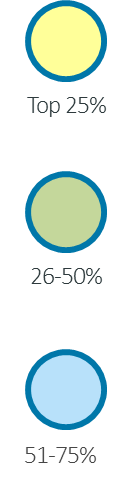 18
*People vote for up to 5 tasks - so percentages do not add up to 100
[Speaker Notes: Top task identification study May 2020 - report https://docs.google.com/presentation/d/1m_IXNjLDfWABVsrpqqfXlvF4LTdAXQTVPfisoH88cwQ/edit?usp=sharing]